L’ALEC Montpellier, un acteur fort dans la sobriété hydrique de la métropole
Mercredi 2 juillet - de 16h30 à 17h30
Animation Adrien COSSUTTA - FNCCR
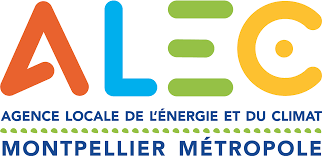 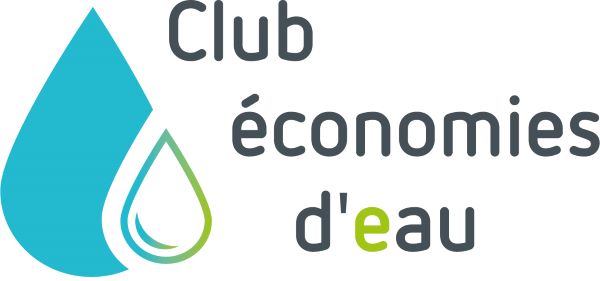 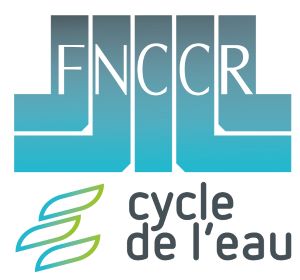 Réduction des consommations des usagers des services publics d’eau et assainissement.
(+  rendement,  eaux de services, ressources alternatives…)
Baisse des prélèvements d’eau pour AEP, de 10% en 5 ans et de 25% en 15 ans
(+PTGE, REUSE, recharge nappe & infiltration…)
Club des bonnes pratiques d’économies d’eau et de tarification
Le club des économies d’eau et de tarification
Assises de l’eau 2019
3 axes d’actions : économiser, protéger, partager
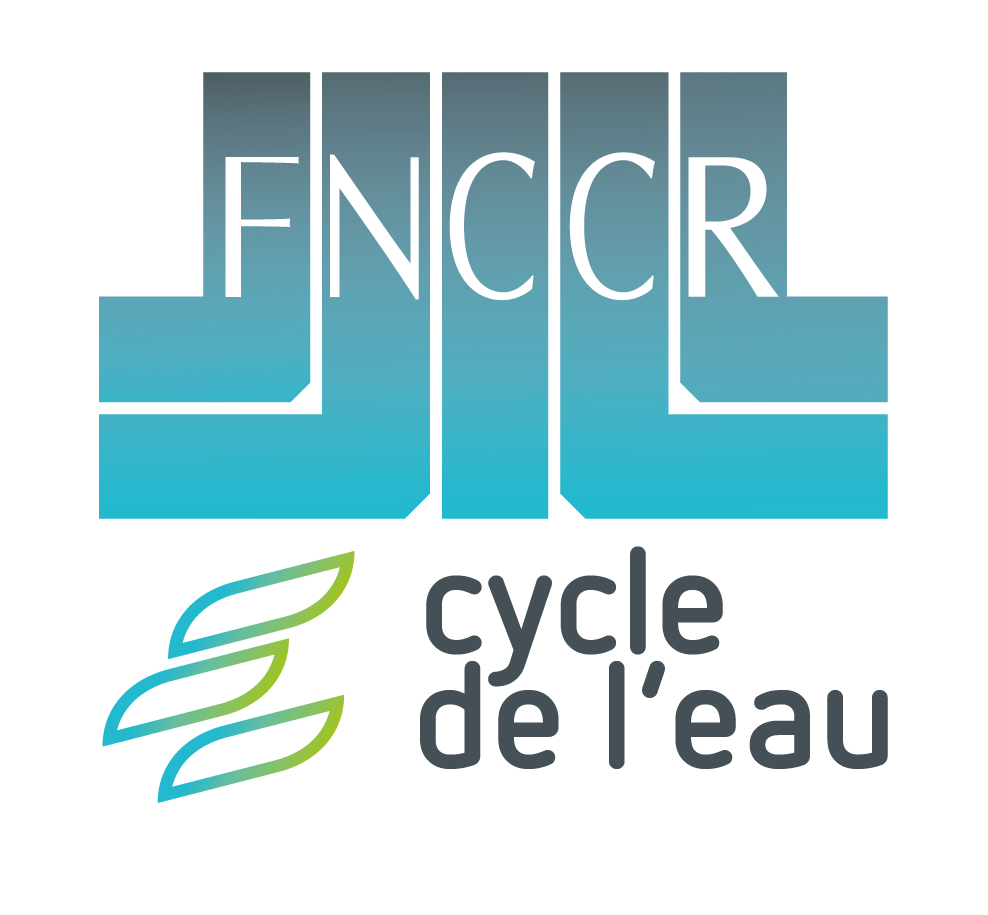 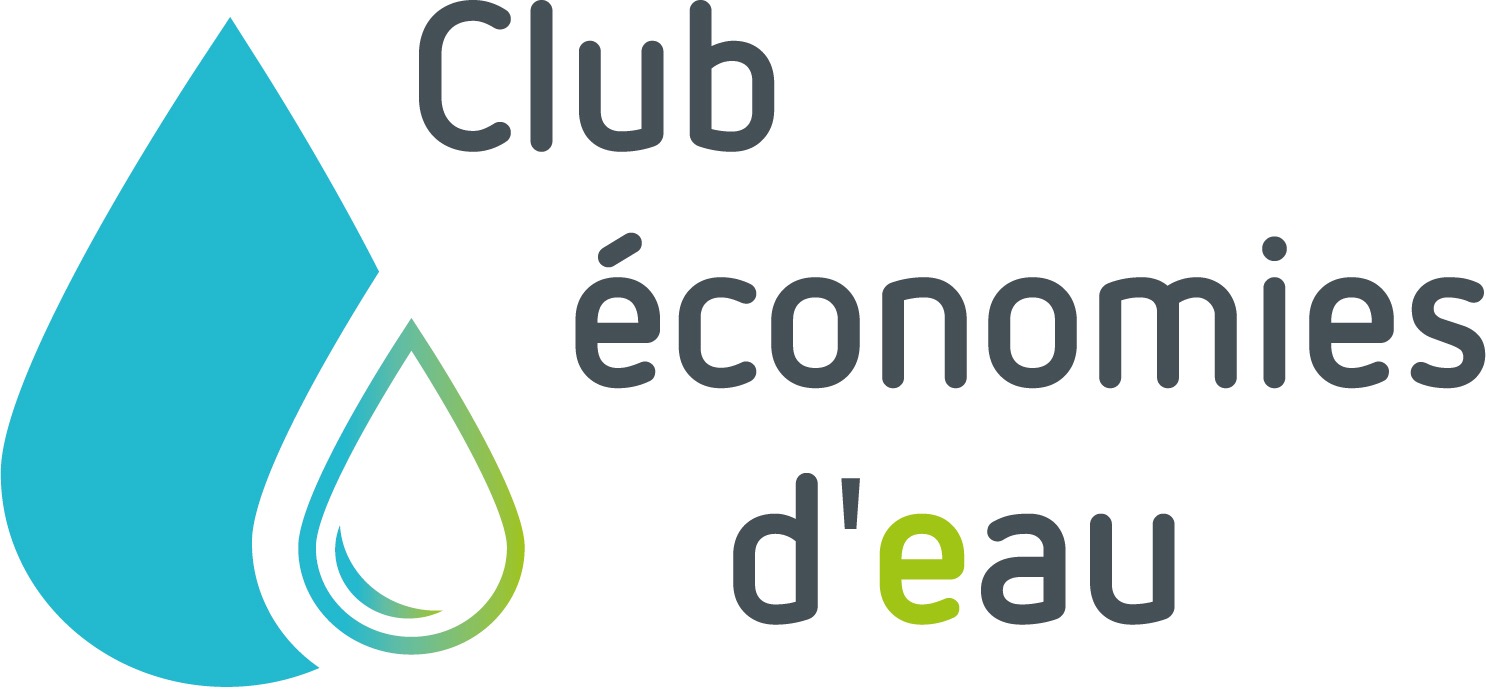 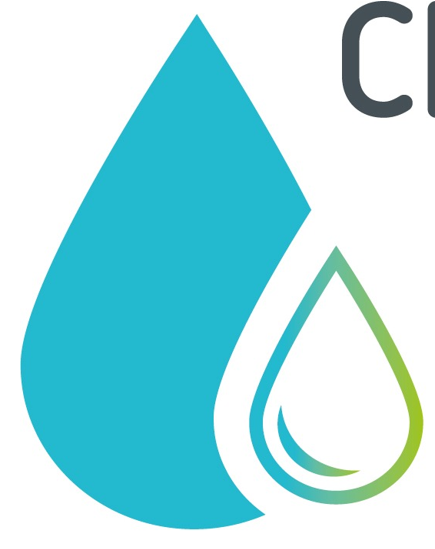 Les objectifs du club
Partager, capitaliser et diffuser des bonnes pratiques de réduction des consommations d’eau potable, et prendre en compte les enjeux opérationnels et de financement des SPEA
Comment ?
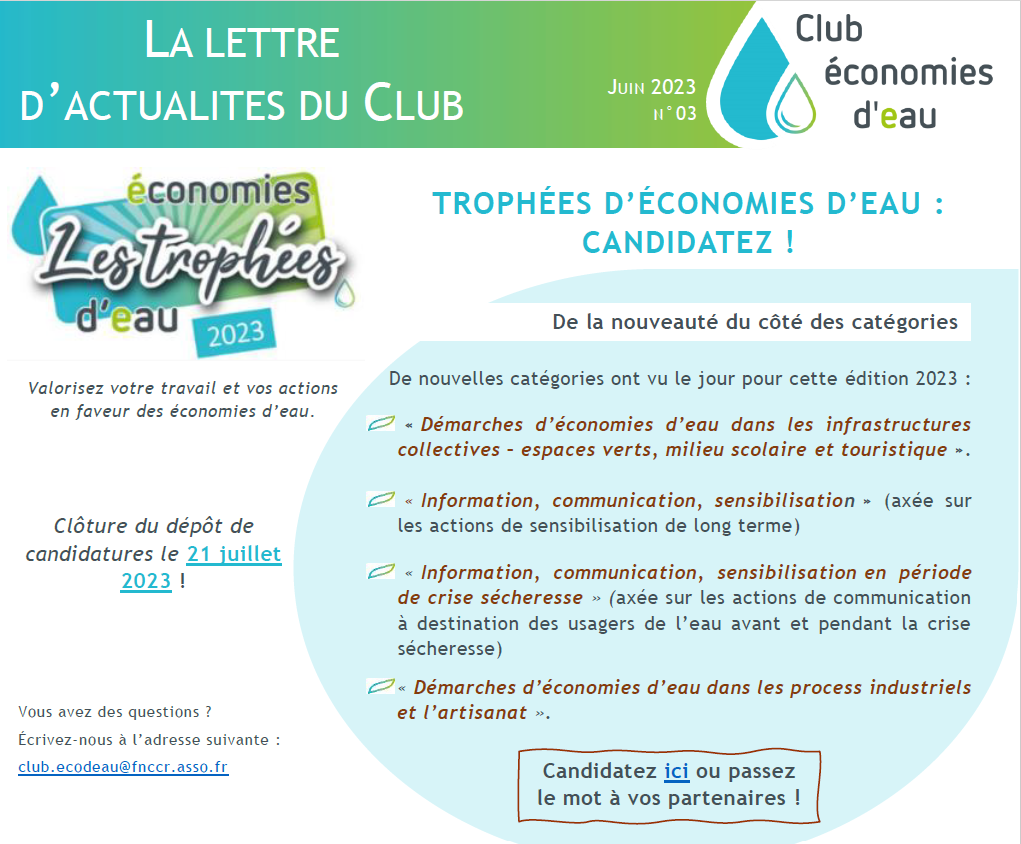 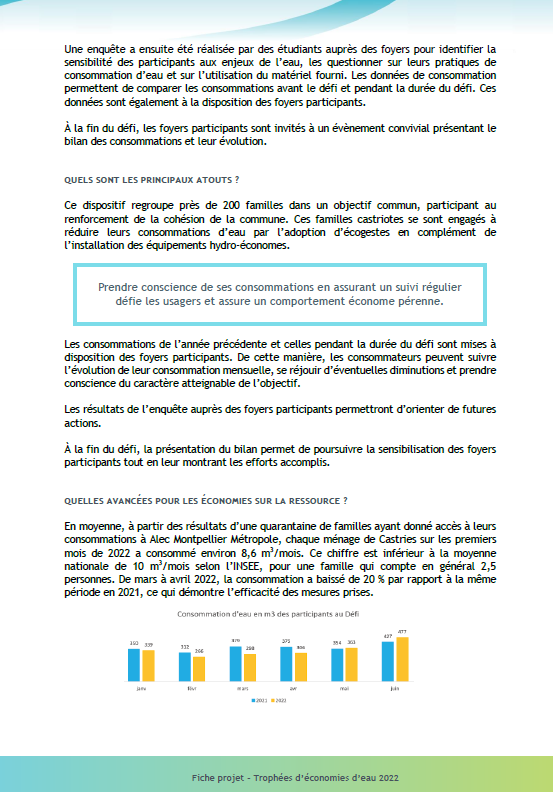 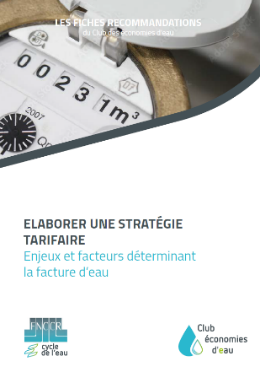 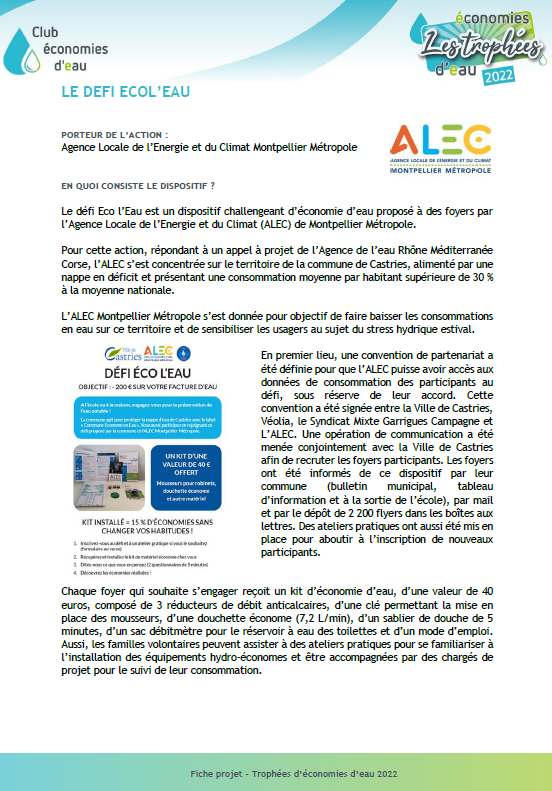 Lettres d’actualité
Fiches recommandations
Fiches 
projets
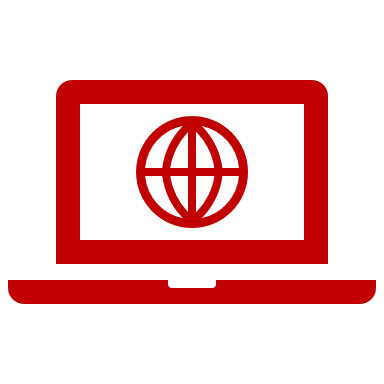 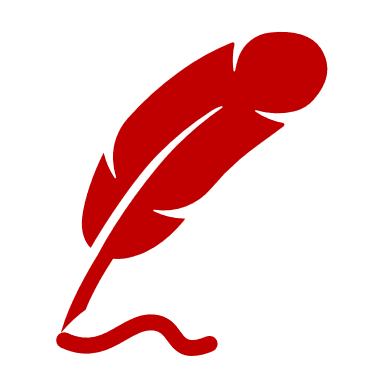 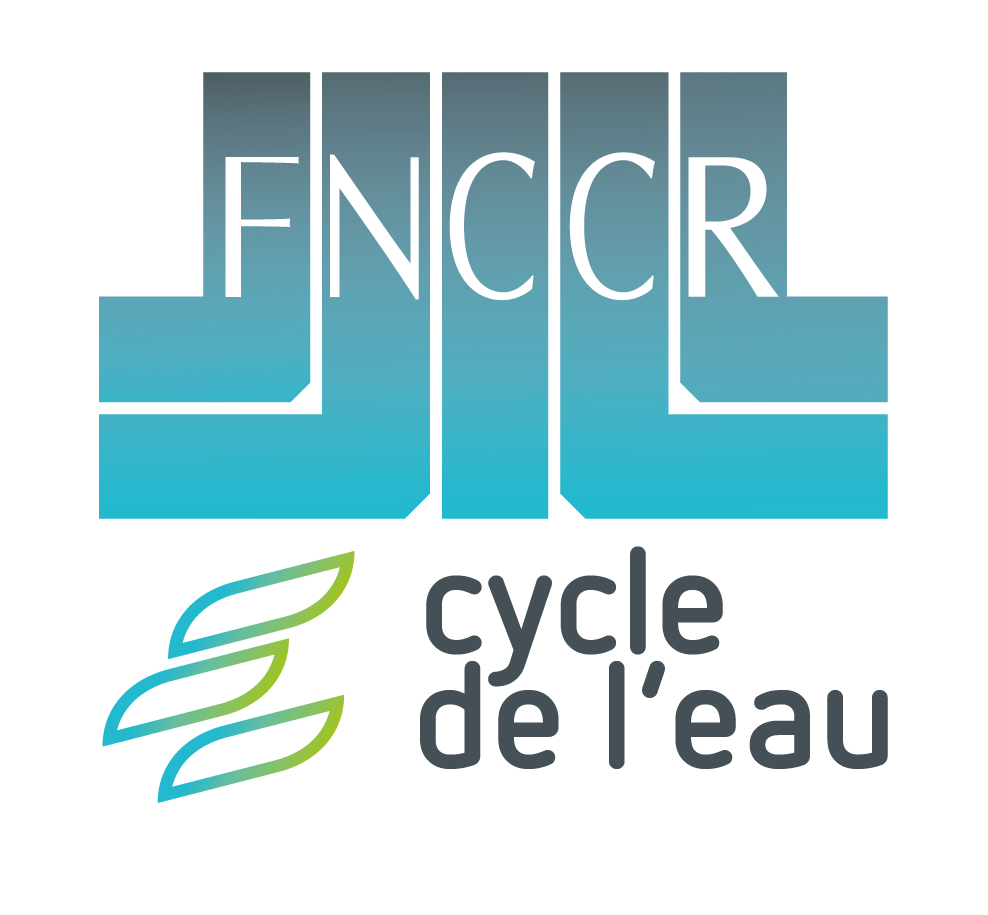 club.ecodeau@fnccr.asso.fr
www.club-ecodeau.fr
Retrouvez toutes nos publications sur notre site
Et inscrivez-vous à notre newsletter trimestrielle !
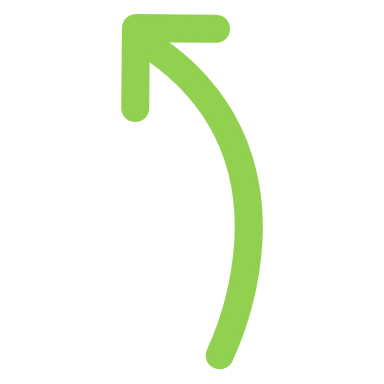 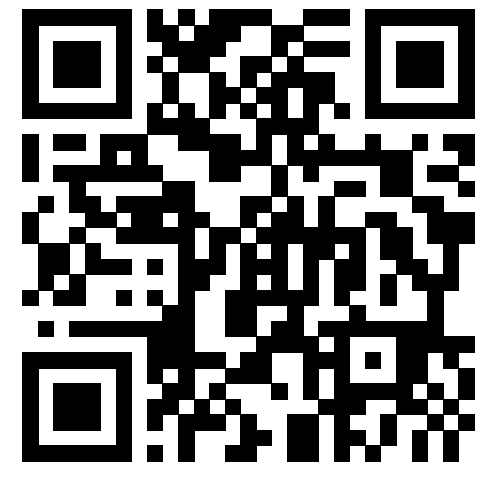 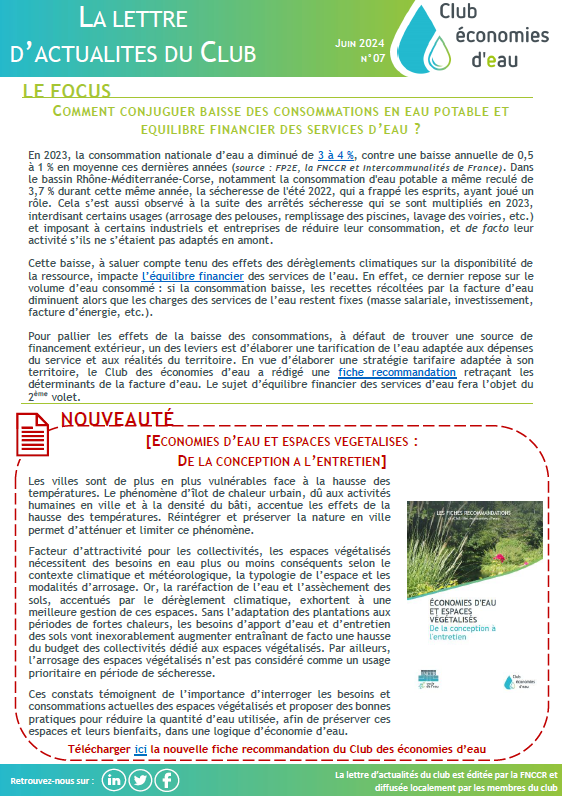 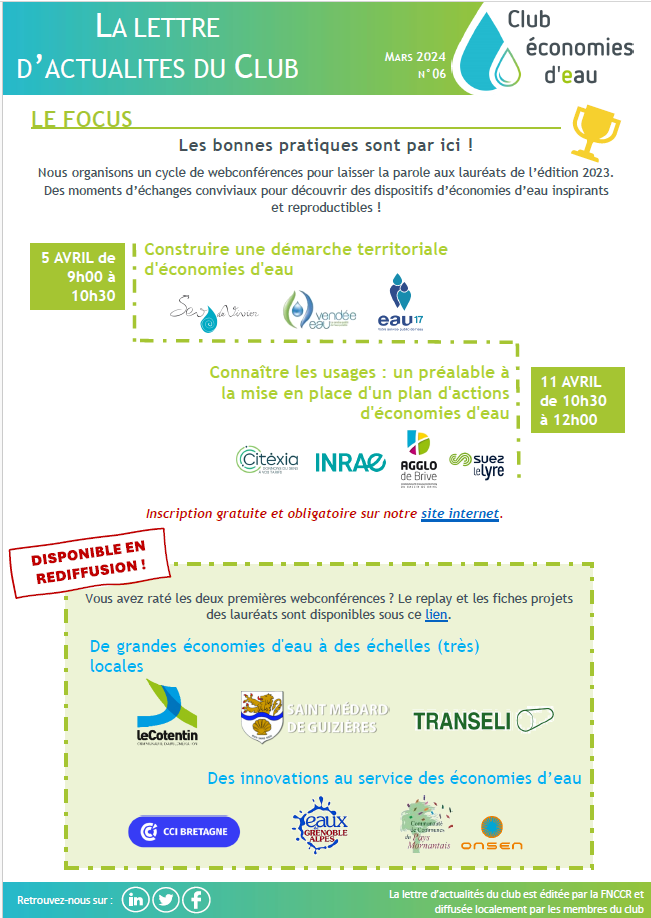 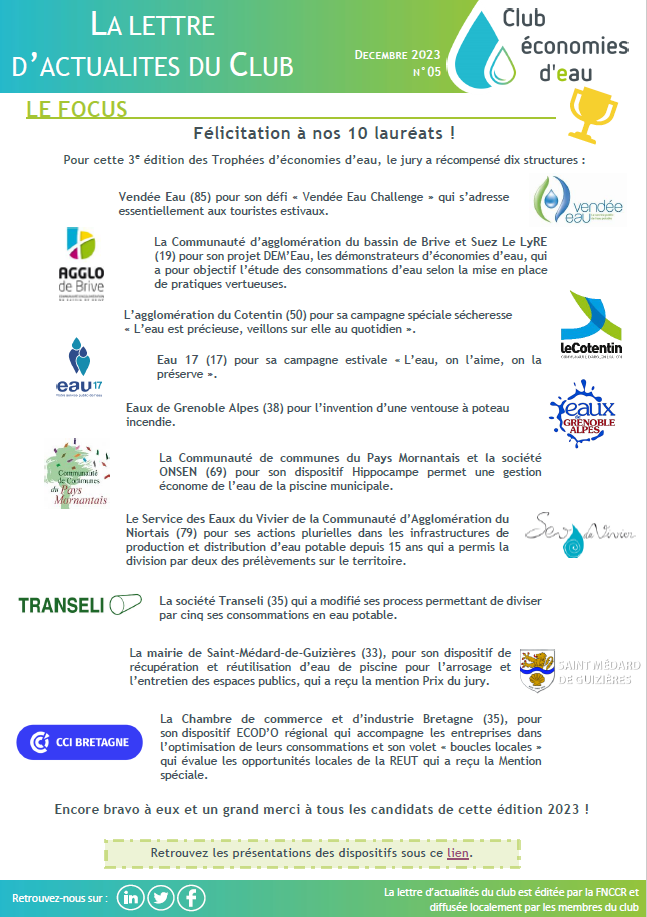 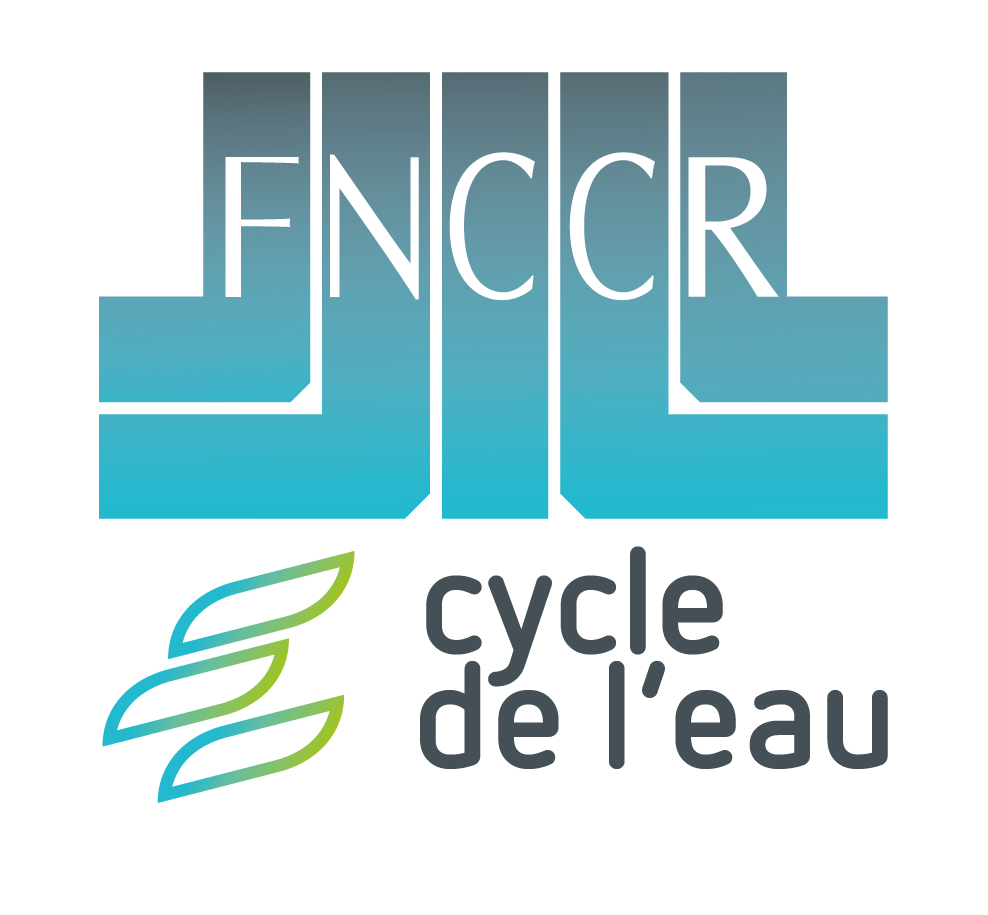 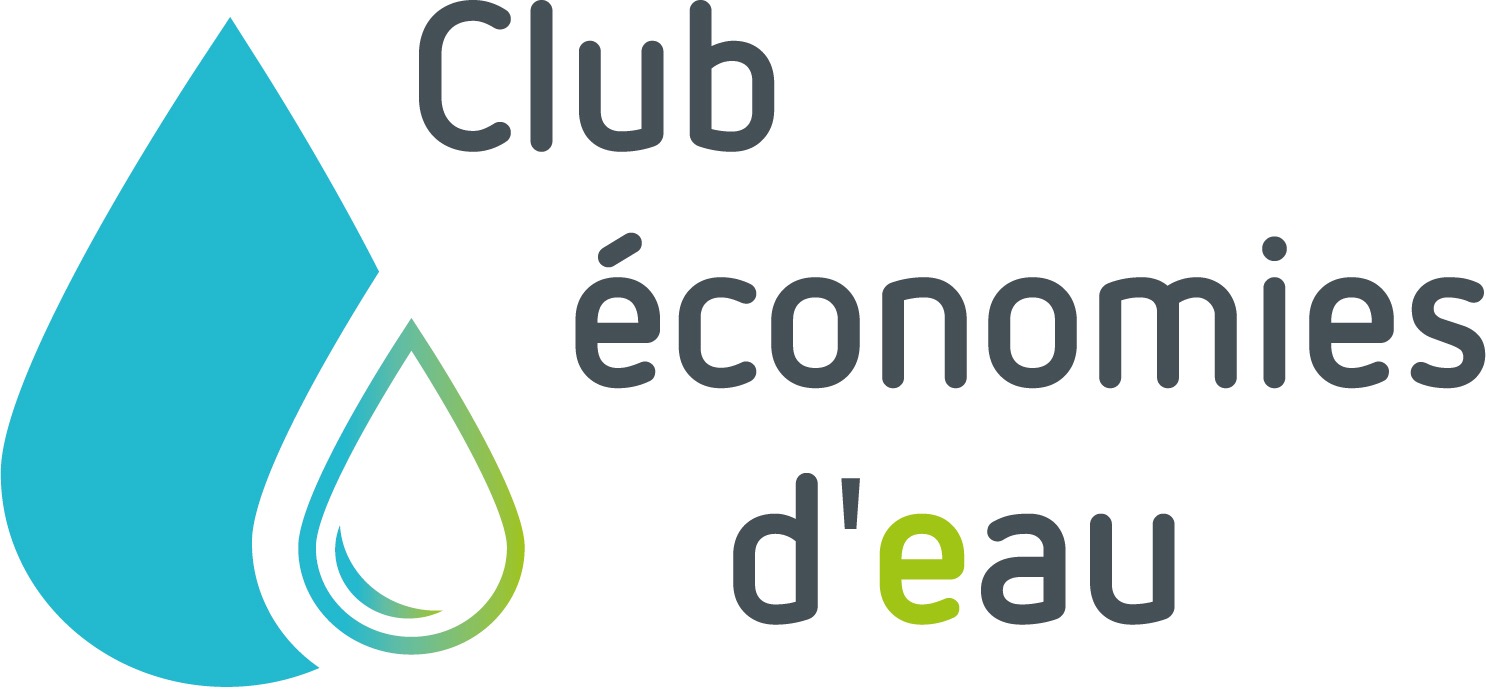 L’ALEC Montpellier, un acteur fort dans la sobriété hydrique de la métropole
Mercredi 2 juillet - de 16h30 à 17h30
Intervention Anaëlle QUILLET - ALEC Montpellier
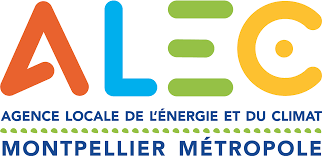 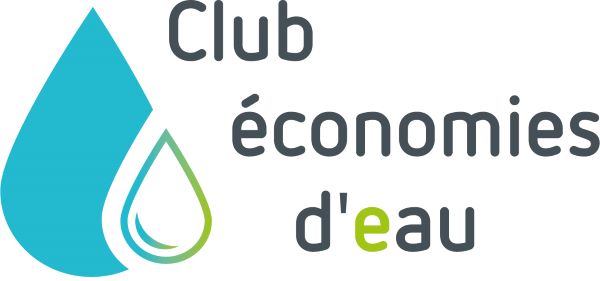 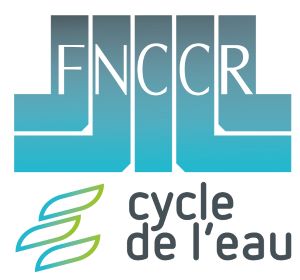 Qui sommes-nous ?
L’Agence Locale de l’Énergie et du Climat est une association reconnue d’intérêt général ayant pour but :
D’aider les différents publics à connaître et agir sur leur consommation d’eau et d’énergie
D’accompagner l’émergence de projets sur les économies d’énergie et d’eau et les énergies renouvelables
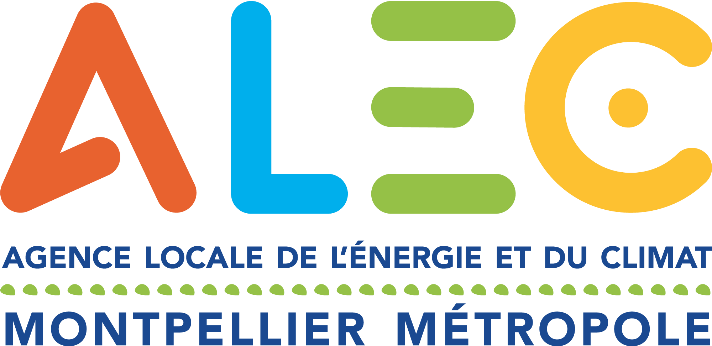 Action auprès des scolaires
Ensemble, tous les acteurs de l’établissement forment une équipe et se lancent le défi de réaliser des économies d’énergie et d’eau, essentiellement au travers d’éco-gestes et de l’optimisation du fonctionnement des équipements. 
Tous les mois, pendant 2 ans, les établissements participants reçoivent les relevés de consommation leur permettant de mesurer les efforts de chacun.
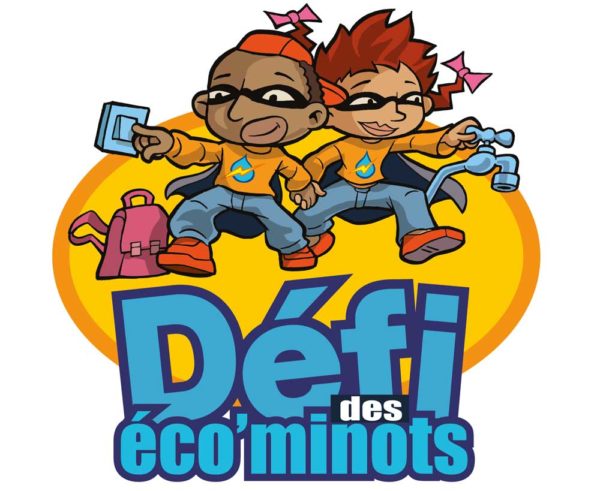 [Speaker Notes: Objectifs du défi
Les objectifs sont multiples :
réduire la consommation d’eau et d’énergie de l’établissement par rapport aux années précédentes par des actions concrètes et mesurables,
recréer un dialogue constructif et une dynamique collective, positive et ludique sur ces sujets,
expérimenter la mise en place de solutions dans la classe ou pendant les temps d’activités périscolaires : mesure, suivi, changements d’habitudes, 
valoriser les travaux et initiatives individuelles ou collectives qui pourraient voir le jour (spectacle, vidéo, exposition…). 
L’accompagnement de l’ALEC
Cet accompagnement inclut :
l’animation de réunions d’un comité de pilotage pour co-construire des actions,
la mise à disposition d’outils de sensibilisation : affiches, autocollants, cahiers énergie,
l’animation d’un atelier de sensibilisation de 2h à destination des enseignants, animateurs, et agents municipaux,
un suivi mensuel des consommations,
la diffusion d’outils clés pour l’accompagnement au changement, 
la mise à disposition d’un kit économe, comprenant des outils tels que wattmètre, thermomètre, débitmètre, réducteurs de débit…]
Action auprès des particuliers
Retour d’expérience du défi Eco l’eau à Castries (janvier – juin 2022):
Challenge d’économie d’eau organisé par l’ALEC Montpellier Métropole en partenariat avec la commune de Castries, Véolia et le Master Eau de Montpellier et soutenu par l’Agence de l’Eau.
110 Familles équipés, 40 familles étudiées via la télérelève pendant 6 mois
Une baisse de 20% de la consommation totale des foyers par rapports aux mêmes mois en 2021
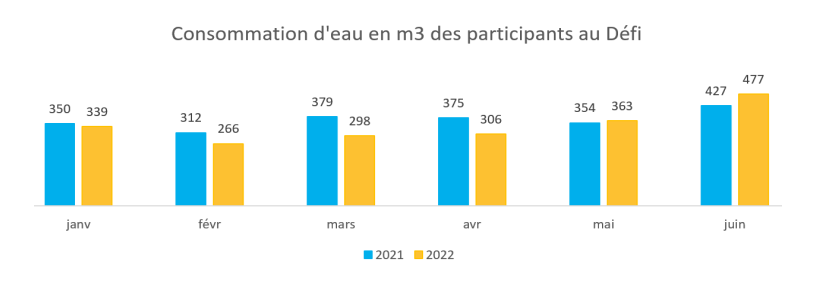 Le Conseil en Eau Partagé : l’accompagnement des collectivités
L’Agence Locale de l’Énergie et du Climat Montpellier Métropole est là pour accompagner dans les démarches à plusieurs niveaux :
le suivi des consommations d’énergie (depuis 2008) et d’eau (depuis 2016) dans les bâtiments et les espaces publics
l’accompagnement technique de projets spécifiques

Depuis 2021  : développement du projet « label communes économes en eau »
[Speaker Notes: L’Agence Locale de l’Énergie et du Climat Montpellier Métropole est là pour vous accompagner dans ces démarches à plusieurs niveaux :
l’état des lieuxObjectifs : connaître son patrimoine (bâtiments, parc éclairage public, flotte véhicules, espaces verts), se comparer aux communes locales.
le suivi des consommations d’énergie et d’eau dans les bâtiments et les espaces publicsObjectifs : mettre en place des indicateurs, cibler les actions prioritaires, et valoriser les actions réalisées.
l’accompagnement technique de projet spécifiqueObjectifs : vous apporter une aide à la décision sur des phases stratégiques de vos projets (rénovation de bâtiments, amélioration du confort d’usage, construction de bâtiments et développements de projets d’énergies renouvelables)]
Le label Commune Econome en Eau
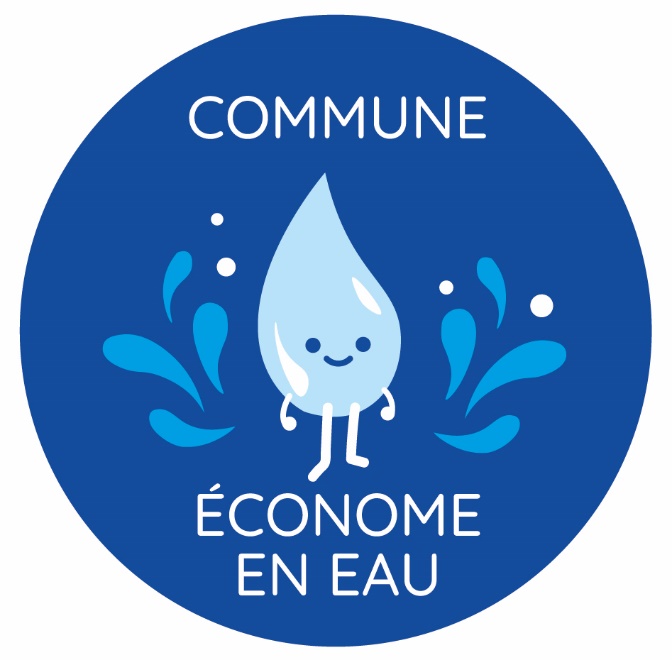 Apporter un cadre
Valorisation des actions
Mise en réseau des communes engagées
Retours d’expérience
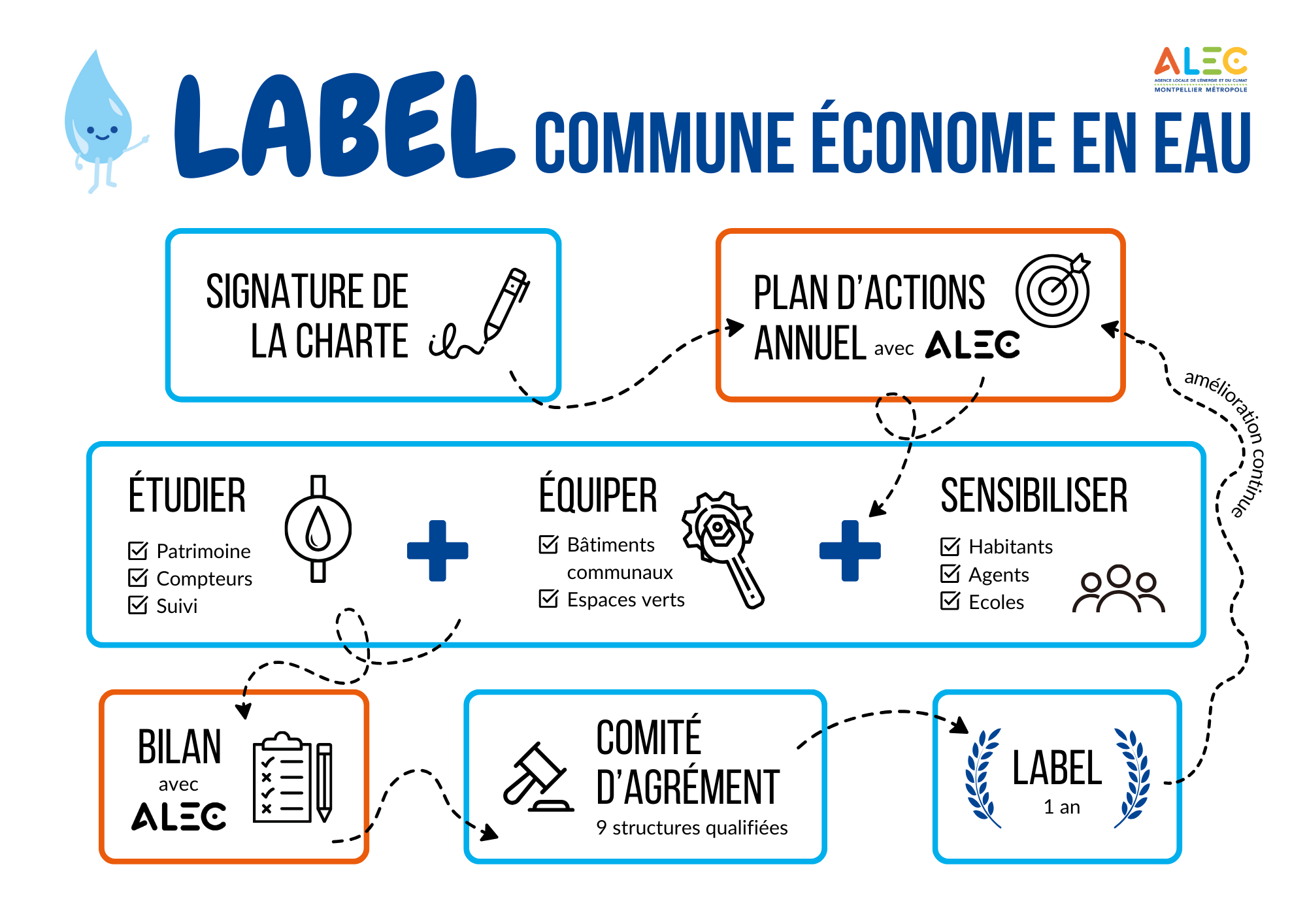 [Speaker Notes: Temps de travail :
Depuis 2020 pour la préparation du Label jusqu’à la première remise des labels en 2022, le temps de travail global représente 115 jours.
 les années suivantes 40 jours de travail par an pour toute l’équipe concernée de l’Alec (accompagnement dans les candidatures, en organisation et présence d’évènement (support), en communication…)]
Le label Commune Econome en Eau
Résultat :
19 communes engagées
-29% de consommation en m3 par habitant entre 2019 et 2023
-27% de consommation au total entre 2019 et 2023
[Speaker Notes: Temps de travail :
Depuis 2020 pour la préparation du Label jusqu’à la première remise des labels en 2022, le temps de travail global représente 115 jours.]
Communication autour du label
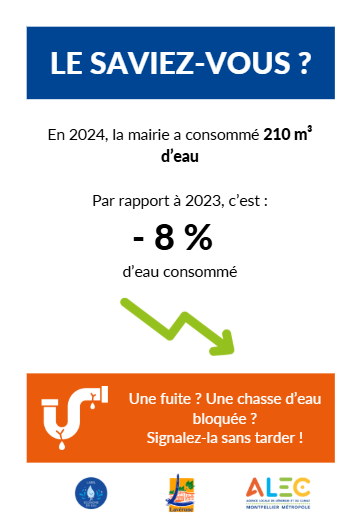 Sensibilisation des différents publics et information autour du label :

Affichage des consommations
Affichage du label
Rappel d’éco gestes
Information interne dans les services
…
Formations
Pour vous aider à mettre en place ces actions dans vos territoires :

Formation « devenir technicien économie d’eau en collectivité »

Mise en place d’un label « Commune Econome en Eau » sur mon territoire
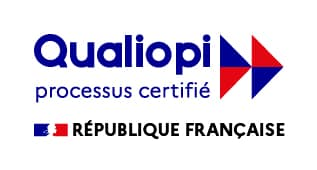 AdaptonEau
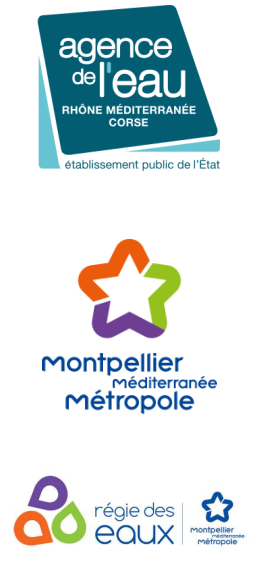 Pour sensibiliser d’autres publics : l’appel à projet Adaptoneau

Ateliers économies d’eau pour les particuliers 

Diagnostic dans un EPHAD

Diagnostic dans un lycée
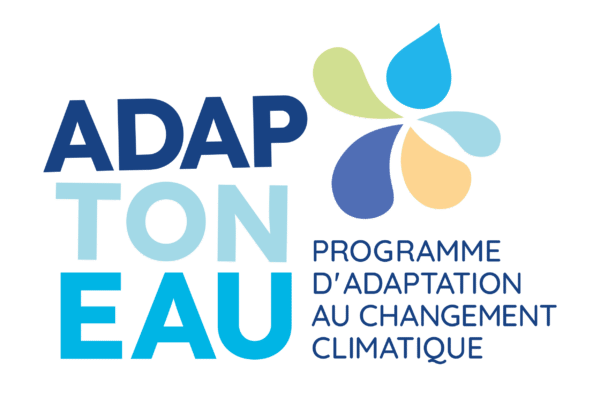 [Speaker Notes: Le projet nommé ADAPTONEAU est un projet d’adaptation au changement climatique porté par la Métropole de Montpellier qui a été retenu dans le cadre de l’AMI « Eau et Climat » de l’Agence de l’eau, sur les thématiques du petit et du grand cycle de l’eau, de la biodiversité et de l’agroécologie.
C’est une démarche territoriale et collective qui comprend l’engagement d’un certain nombre d’actions de gestion intégrée sur les économies d’eau, l’infiltration de l’eau dans les sols, la déconnexion et la sécurisation des réseaux, la restauration de la capacité de résilience des milieux aquatiques, la biodiversité et la transition agroécologique]
Questions
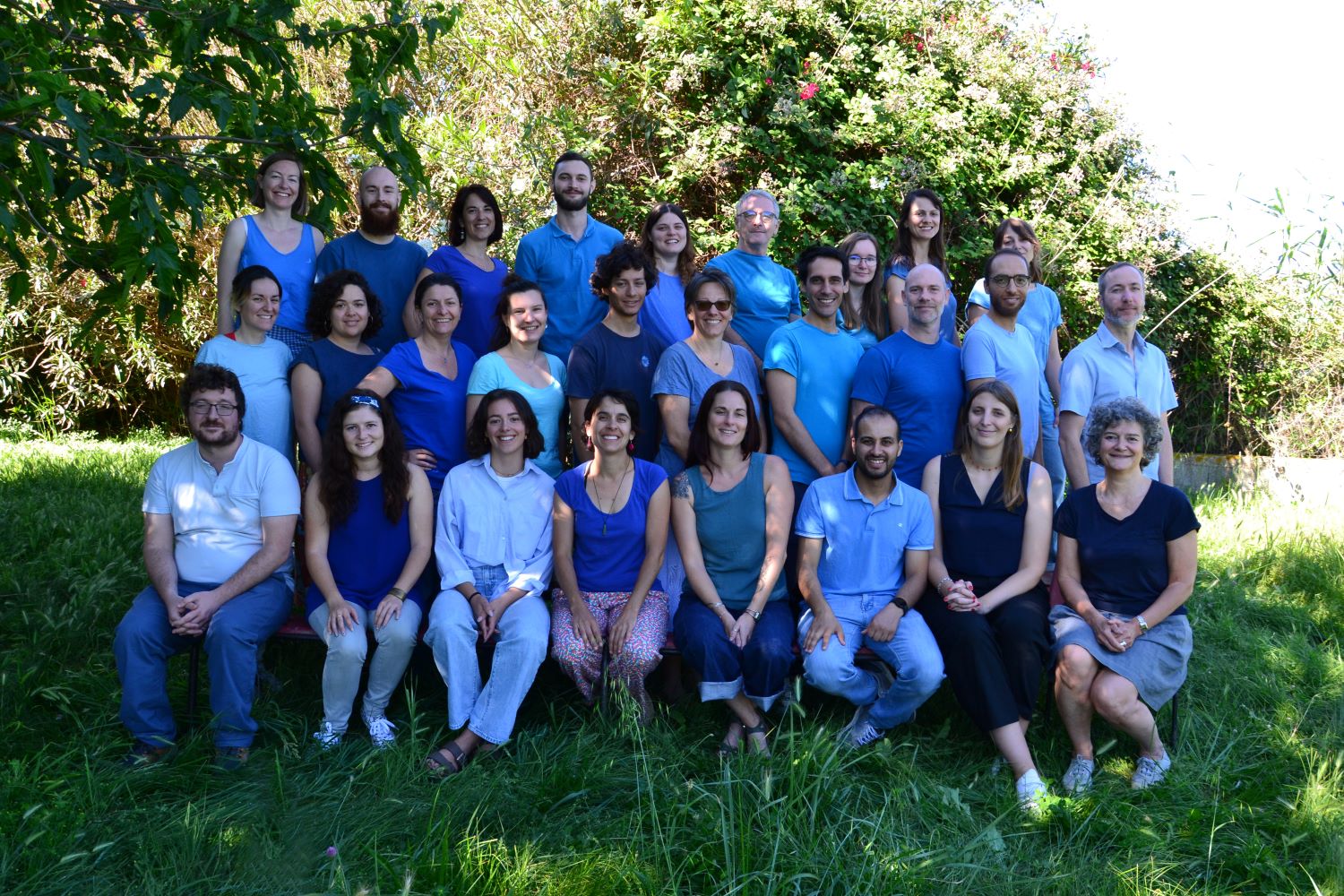 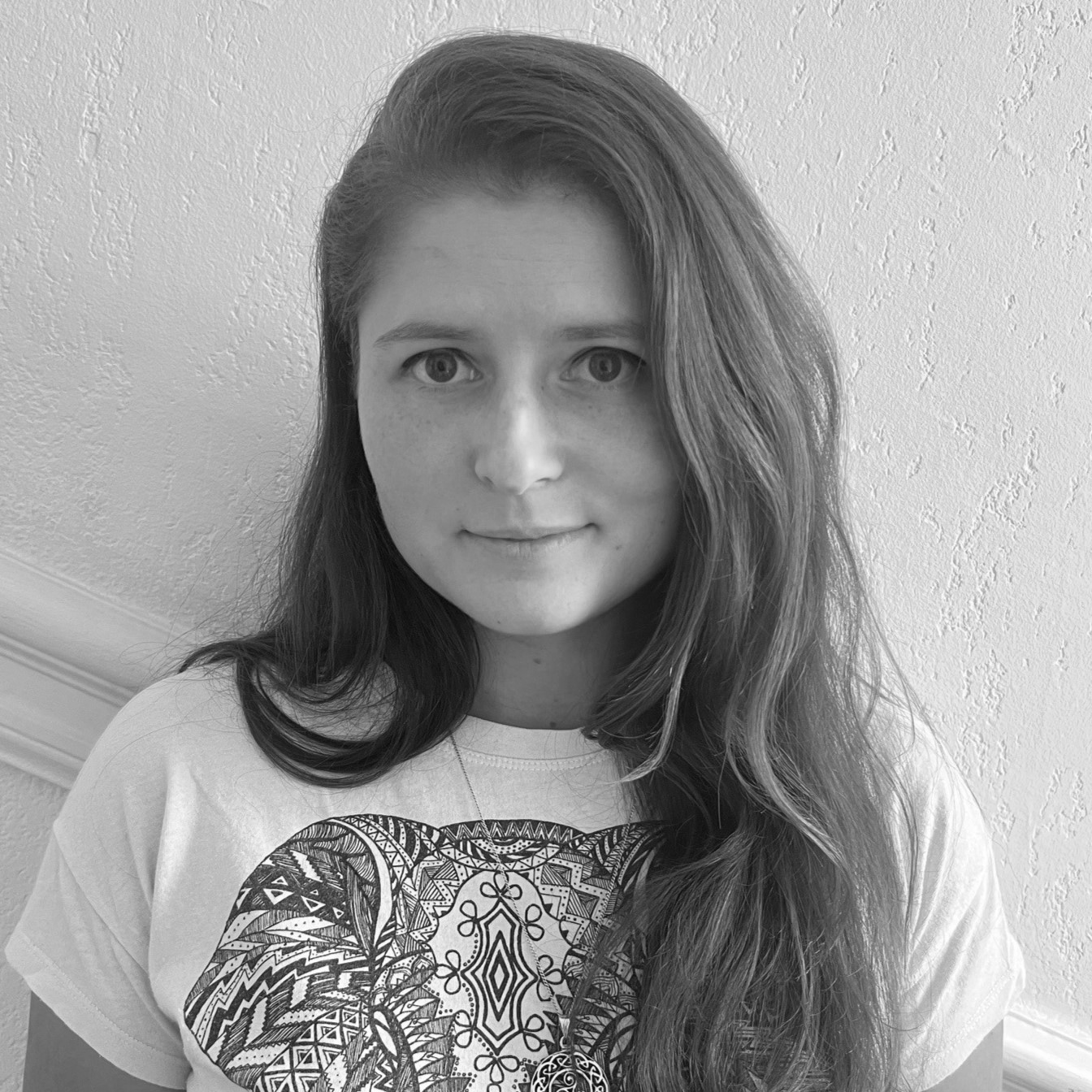 Anaëlle Quillet, Chargée de projets Collectivités Eau

07 50 74 73 02
anaelle.quillet@alec-montpellier.org